اصول مهندسی زلزله
استاد درس: دکتر محمدایمان خداکرمی
نیمسال اول 00-99
تحلیل دینامیکی
نیروی دینامیکی: متغیر با زمان اندازه، جهت و راستا ------ محل اثر
پاسخ سازه:  متغیر برحسب زمان تغییرمکان، سرعت و شتاب

رابطه تعادل استاتیکی:          
رابطه تعادل دینامیکی:


انواع نیروهای وارد بر سازه:
الف) نیروهای استاتیکی:
بار مرده
بارهای دائمی 
بارهای زنده
ب) نیروهای دینامیکی:
نیروی دینامیکی هارمونیک
P(t)





										       t
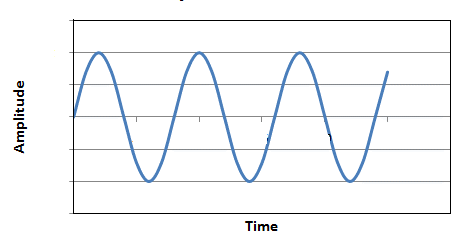 T
تحلیل دینامیکی
نیروهای متناوب








نیروهای گذارا






نیروهای ضربه ای
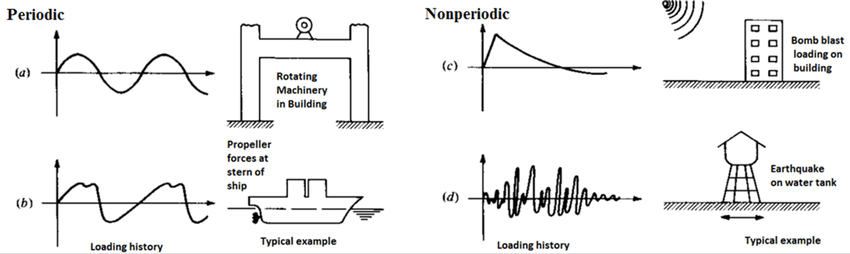 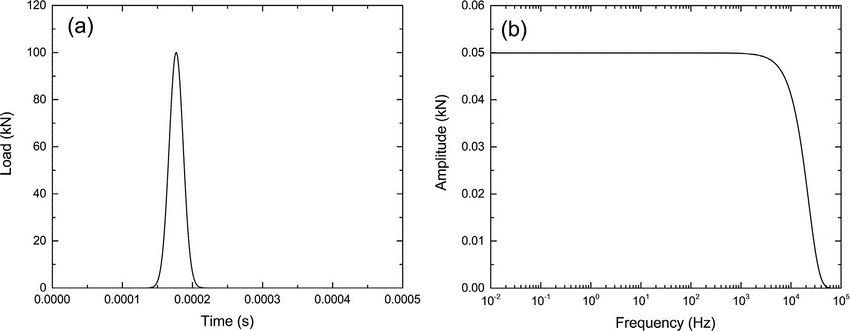 T
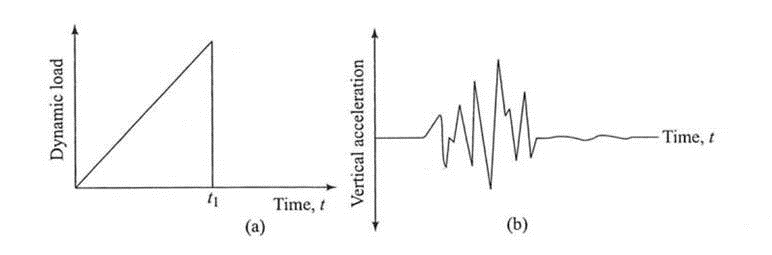 مقایسه تحلیل دینامیکی و استاتیکی
P0
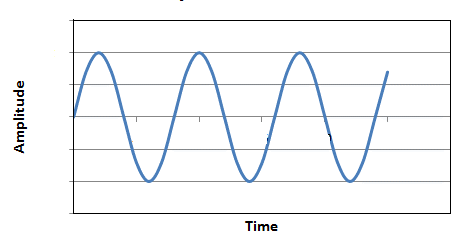 P0													P(t)
Y(x)                                                                                                              y(x,t)
MP.D. (t)
M.D.
MI.D. (t)
M.D. (t)
ارتعاش یک سیستم تک درجه آزاد
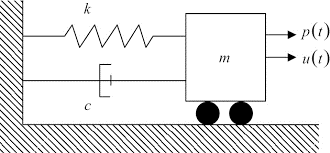 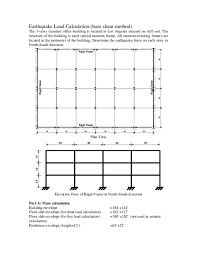 Fs
FI                        				P(t)
          FD
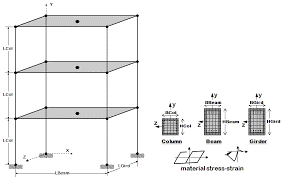 ارتعاش یک سیستم تک درجه آزاد
الف- ارتعاش آزاد (P(t)=0):
الف-1: سیستم بدون میرایی (c=0)
شرایط اولیه:
Tn
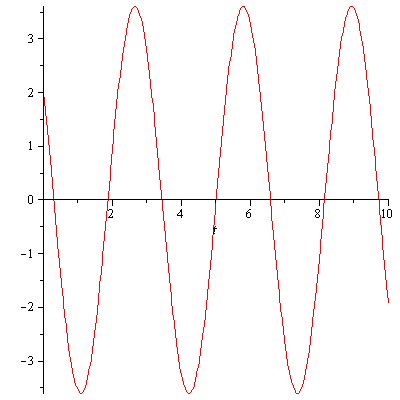 ارتعاش یک سیستم تک درجه آزاد
الف- ارتعاش آزاد (P(t)=0):
الف-1: سیستم دارای میرایی 
شرایط اولیه:
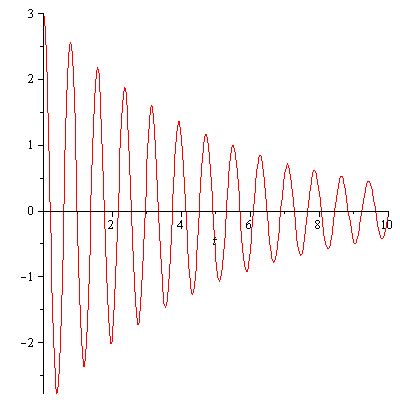 TD
ارتعاش یک سیستم تک درجه آزاد
الف- ارتعاش آزاد (P(t)=0):
الف-1: سیستم دارای میرایی 
شرایط اولیه:
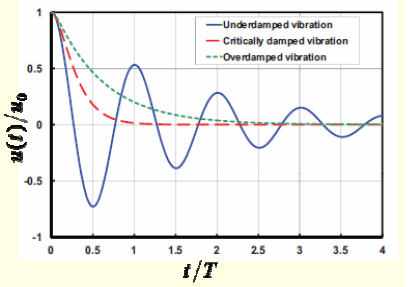 ارتعاش یک سیستم تک درجه آزاد
الف- ارتعاش آزاد (P(t)=0):
الف-1: سیستم دارای میرایی 
شرایط اولیه:
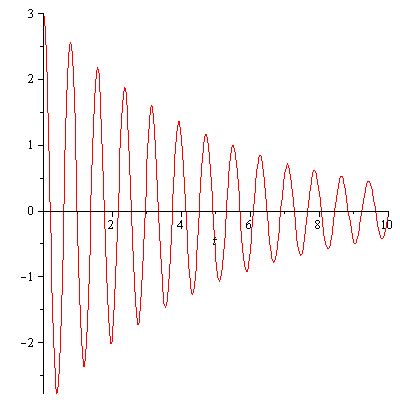 ارتعاش یک سیستم تک درجه آزاد
الف- ارتعاش اجباری  تحت بارکذاری هارمونیک 
الف-1: سیستم بدون میرایی (c=0)
شرایط اولیه:
ارتعاش یک سیستم تک درجه آزاد
ارتعاش یک سیستم تک درجه آزاد
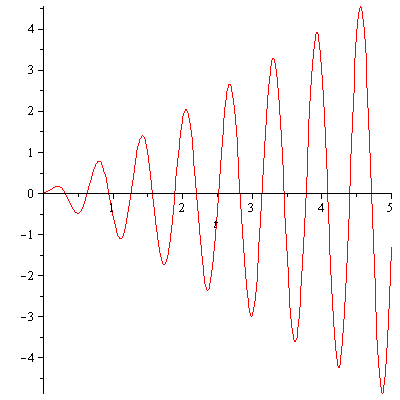 ارتعاش یک سیستم تک درجه آزاد
الف- ارتعاش اجباری  تحت بارکذاری هارمونیک 
الف-1: سیستم میرا (        )
شرایط اولیه:
ارتعاش یک سیستم تک درجه آزاد
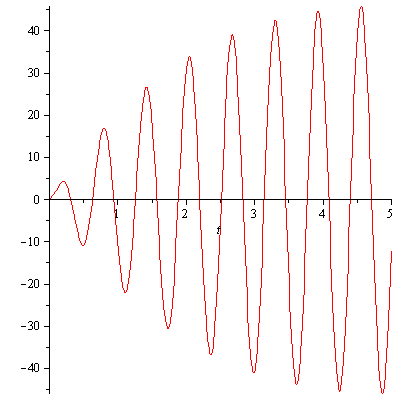 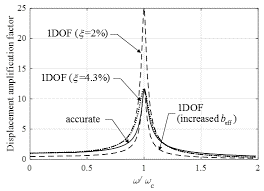 مثال- سیستم یک درجه آزاد
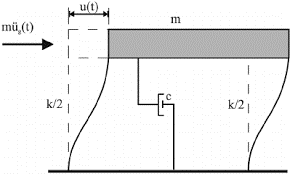 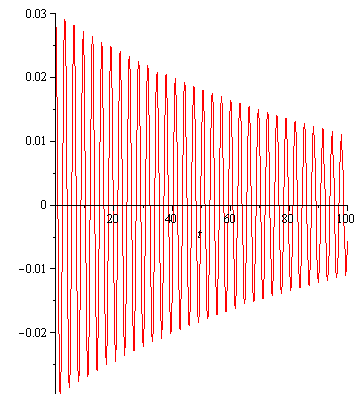 مثال- سیستم یک درجه آزاد
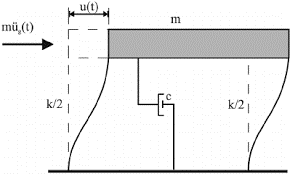 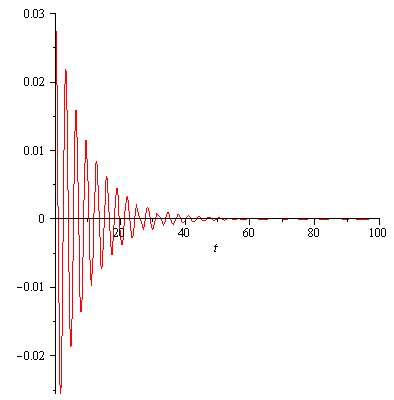 تعیین سختی سیسیتم های سازه ای
h

                             l
        
        t
محاسبه سختی سازه ها
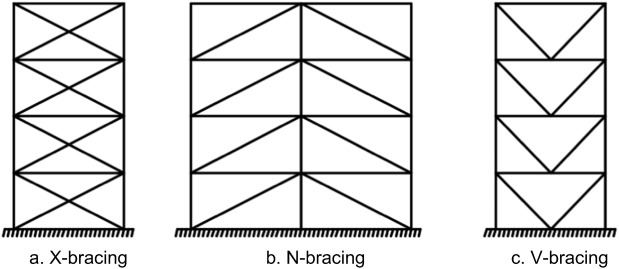 مثال
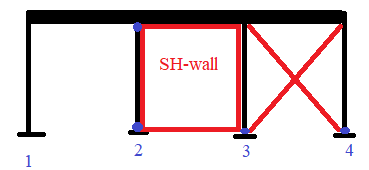 مثال
مثال
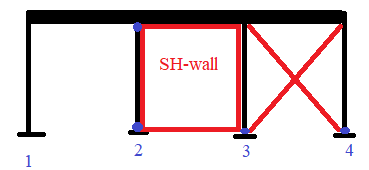 مثال
سیستم یک درجه آزاد تحت ارتعاش پایه- حرکت انتقالی
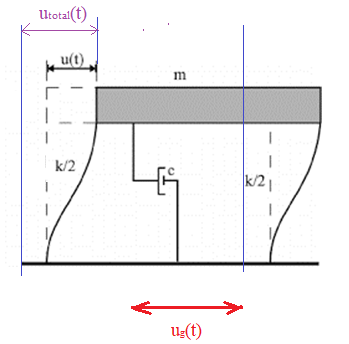 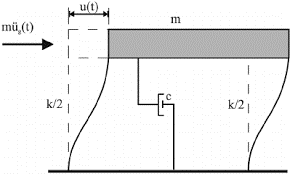 سیستم یک درجه آزاد تحت ارتعاش پایه- حرکت گهواره ای (Rocking)
utotal
ug   u
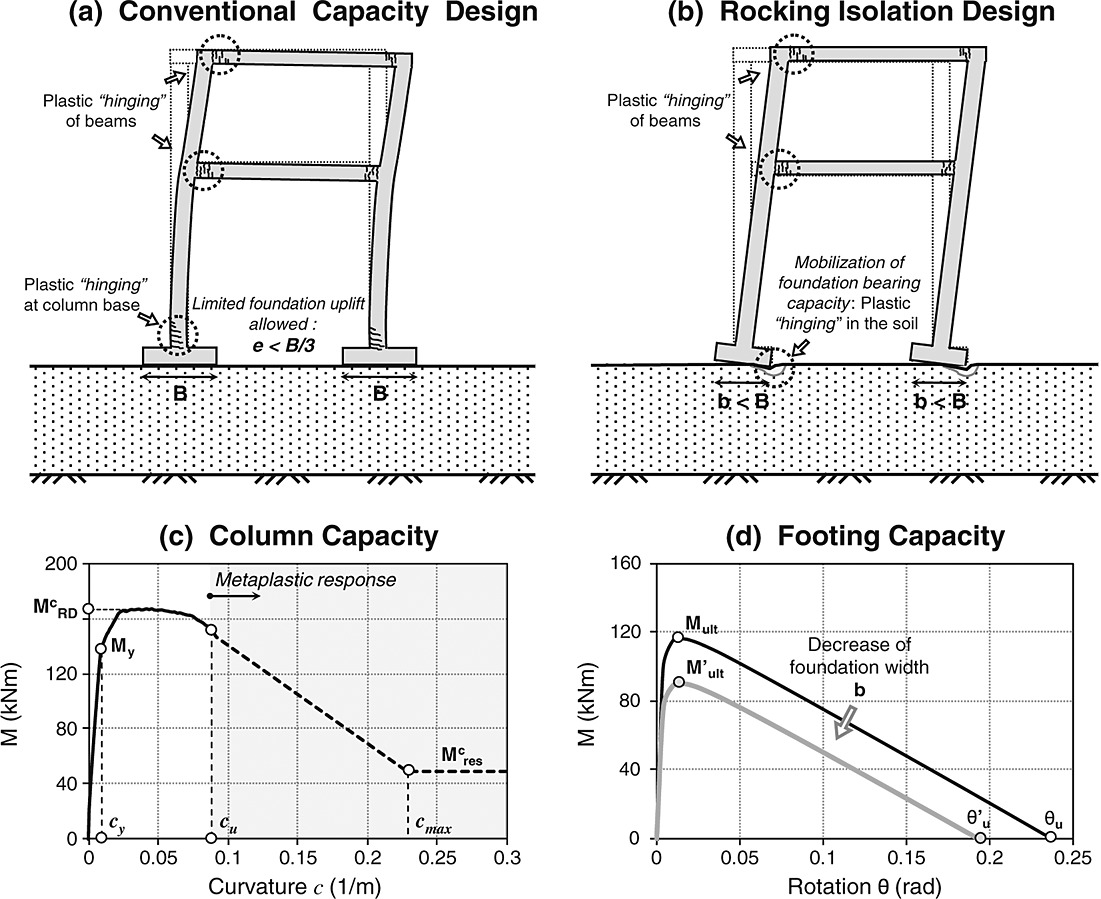 h
معادله ارتعاش سازه یک درجه آزاد تحت ارتعاش پیچشی
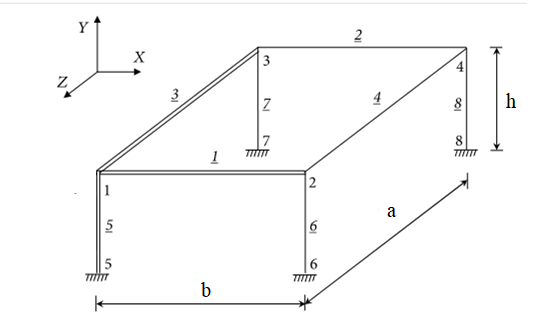 انتقال نیرو و جداسازی پی از ارتعاش
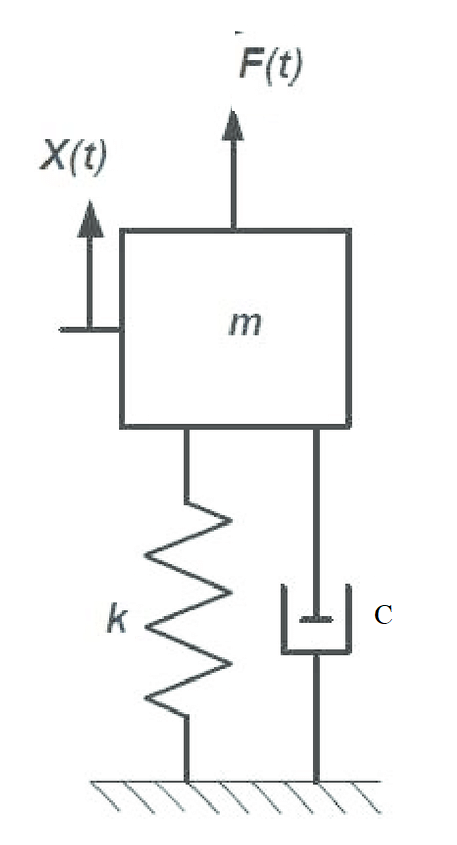 u(t)
R(t)
انتقال نیرو و جداسازی پی از ارتعاش
u(t)
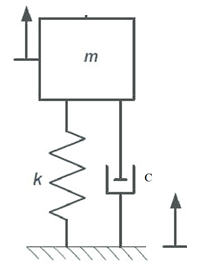 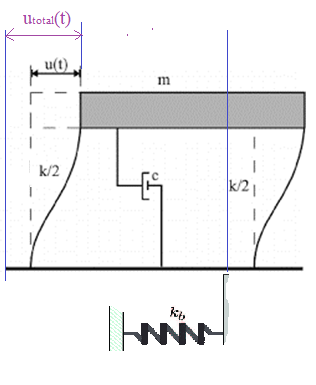 مثال
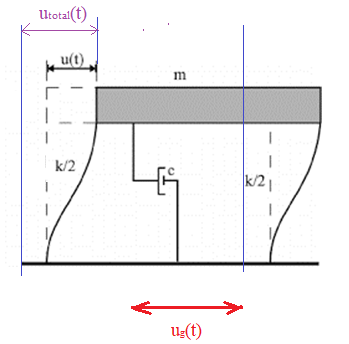 طیف پاسخ زلزله
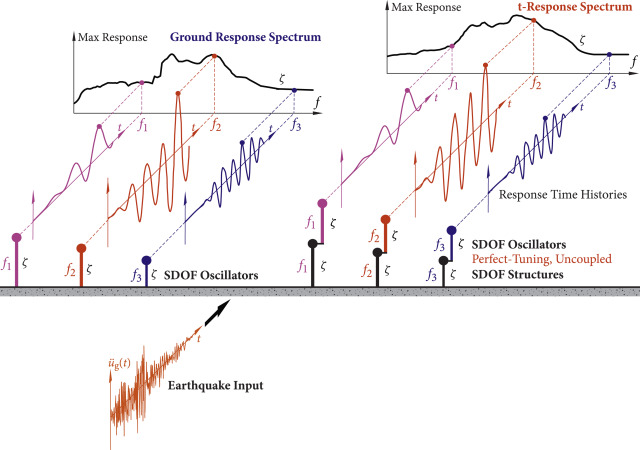 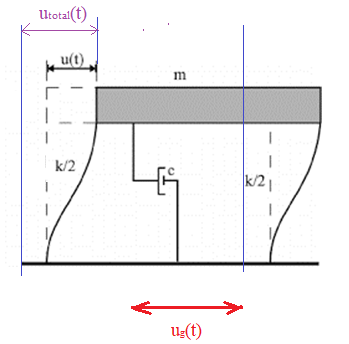 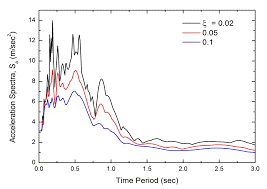 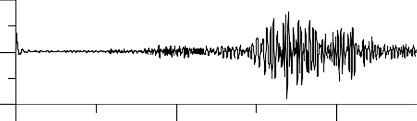 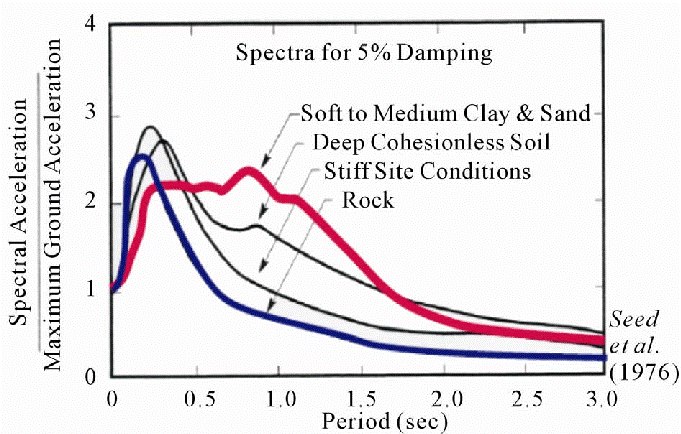 طیف طراحی زلزله
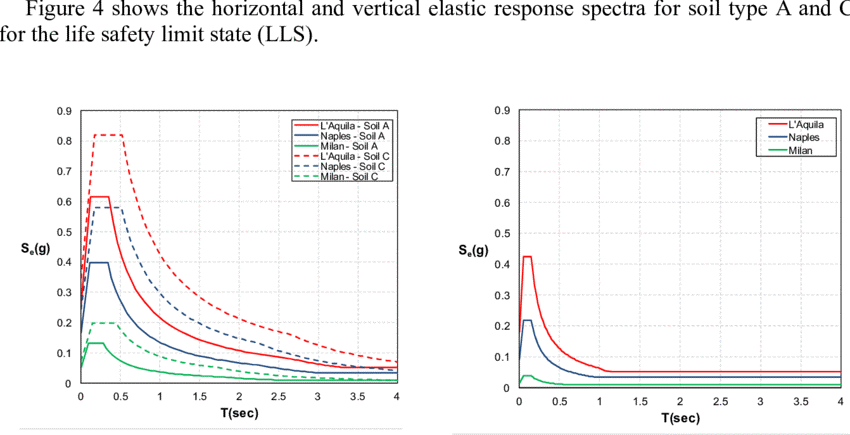 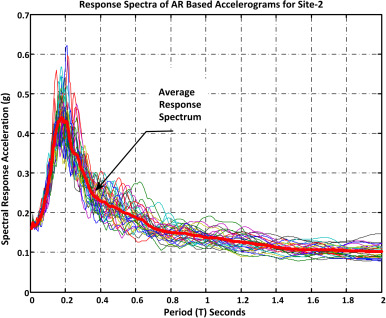